4
いたんしゃの　なかに　あるコロサイきょうかい
か
ピレモン 1: 23~25
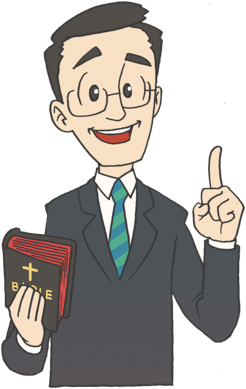 いたんには　３しゅるい　あります
ぬれぎぬを　きせられた　いたん
いたんを
つくる　
ひとびと
ほんとうの　いたん
ほんとうの　いたんは　どんなものですか
いつわりものとは、イエスがキリストであることを　ひていする　ものでなくて　だれでしょう。みちちと　みこを　ひにんするもの、それが　はんキリストです。(Iヨハネ2:22)
エホバの
しょうにん
かみさまのきょうかい
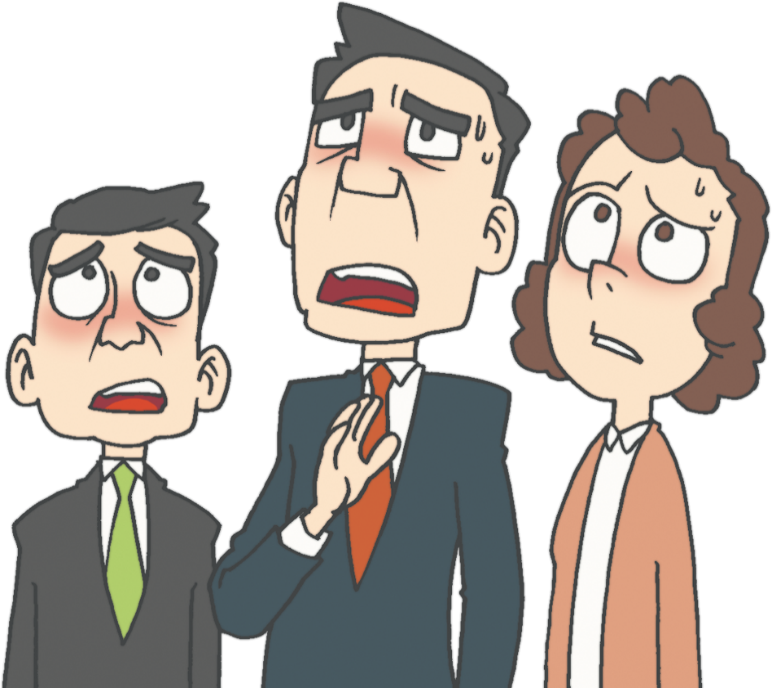 イエス・キリストを　ひにんする　
いたん
しんてんち
いつでも　ぬれぎぬを　きせられた　いたんが　じだいを　つくっていきました
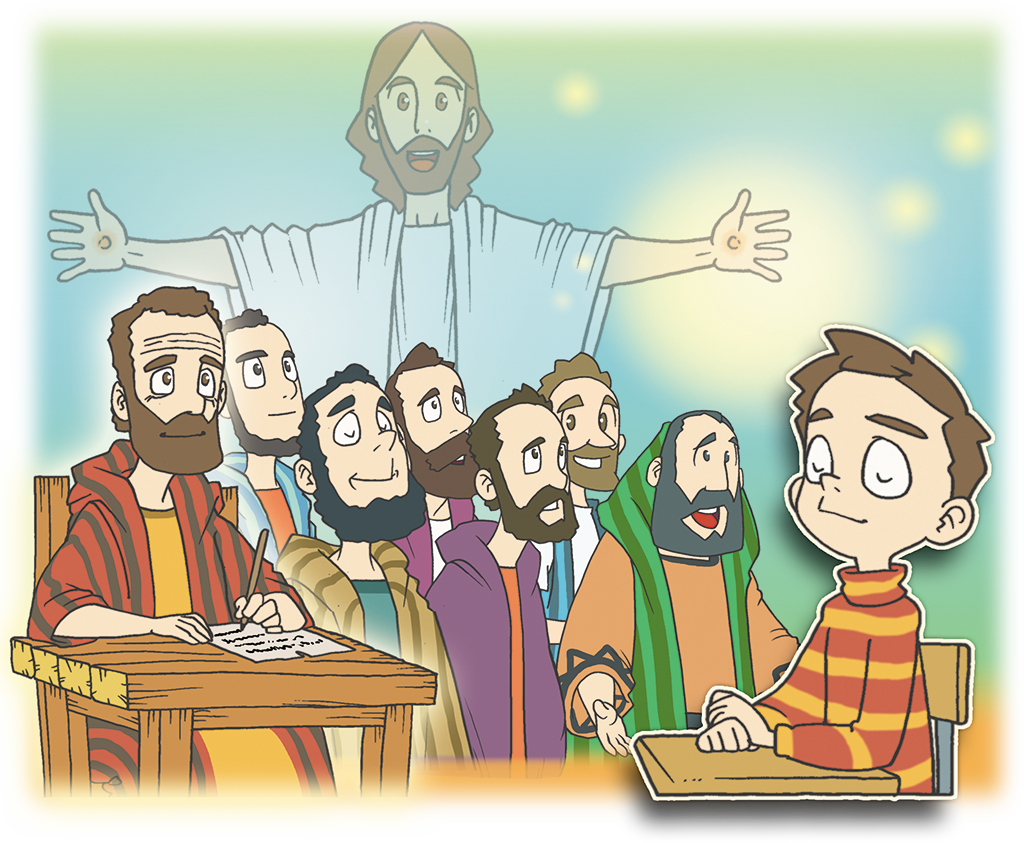 パウロ
でんどうチーム
しゅうきょうかいかく
しょだいきょうかい
4
いたんしゃの　なかに　あるコロサイきょうかい
か
ピレモン 1: 23~25
コロサイは いたんが　おうこうした　
ところでした
ユダヤじんによって　りっぽうしゅぎが　
おうこうしていました
てんしを　すうはいしました
ぐうぞうを　すうはいしました
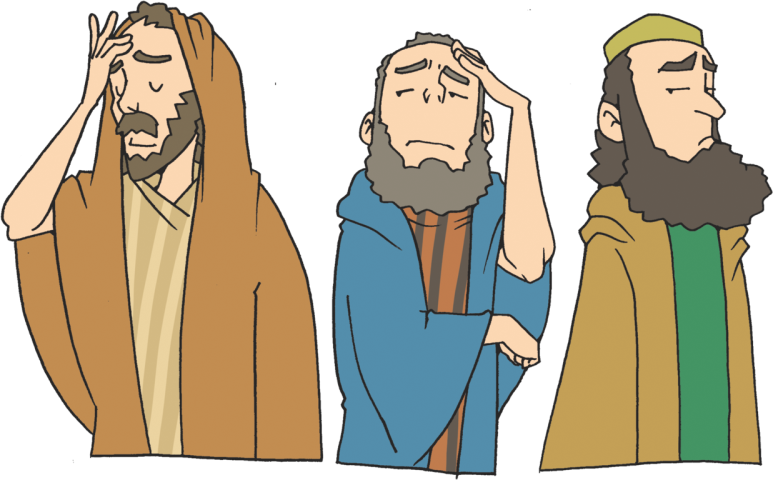 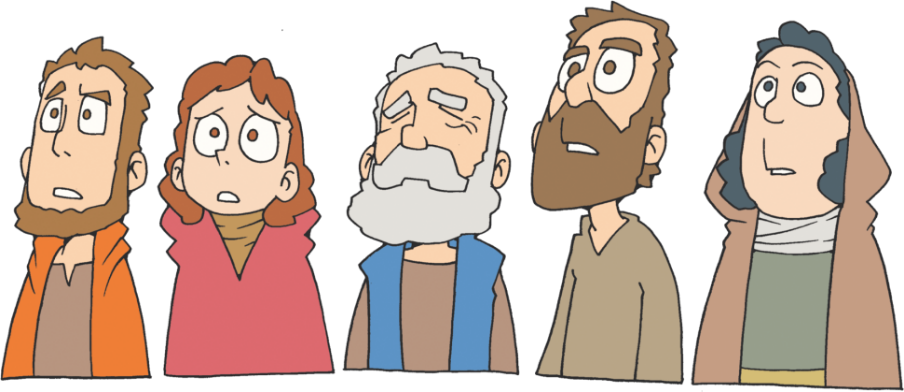 2. いっぱんしんと によって 
ふくいんが　のべつたえられた　ところでした
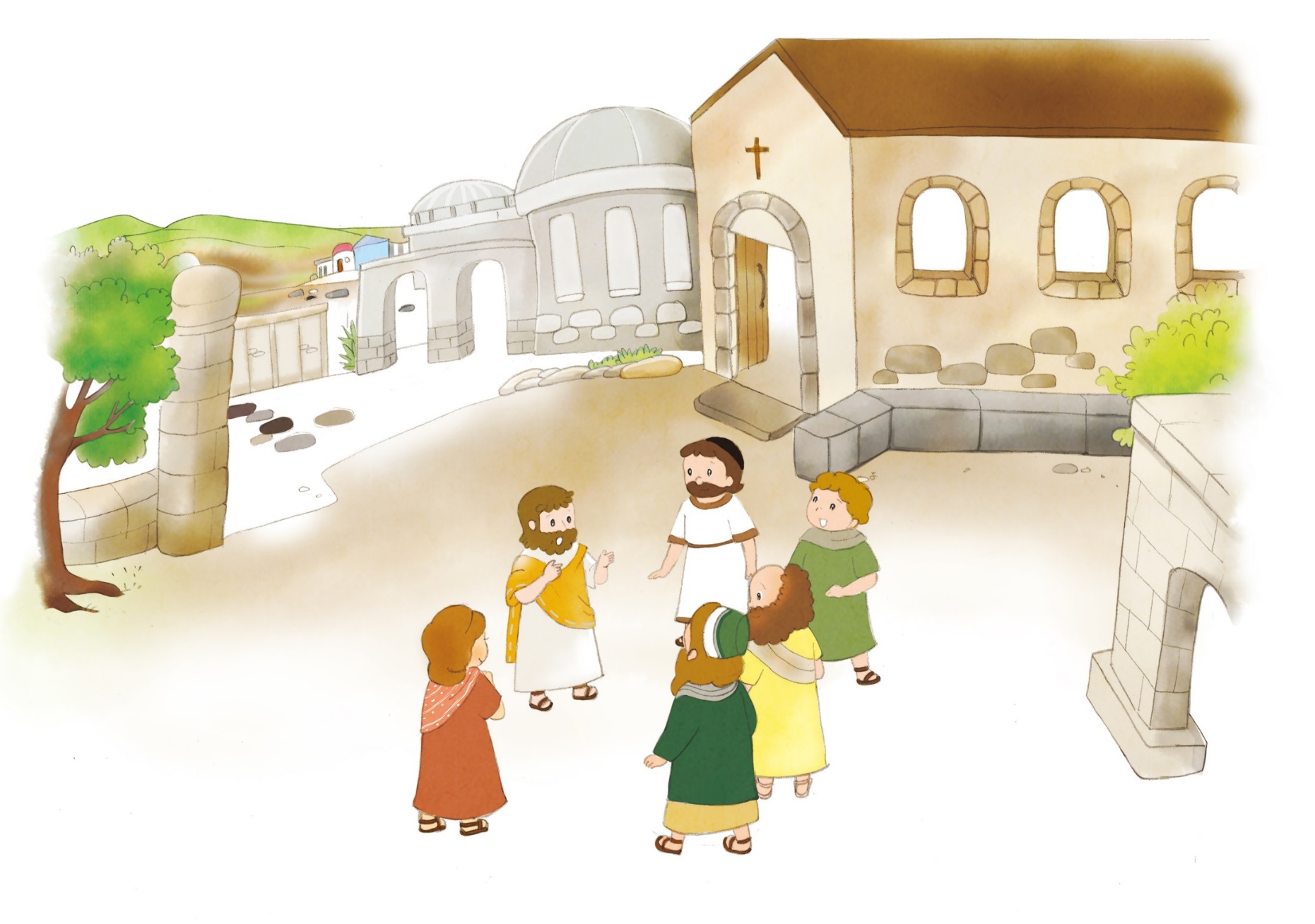 エパフラスが コロサイきょうかいを　たてました
ピレモンは コロサイきょうかいの　
じゅうしょくしゃ　でした
アルキポは コロサイきょうかいの　
はたらきびと　でした
3. パウロの いのりが しゅうちゅうした　
ところでした
コロサイきょうかいの　ひとびとが　あらゆる　れいてきな　ちえと　りかいりょくに　よって　かみの　みこころに　かんする　しんの
ちしきに　みたされるように　いのりました
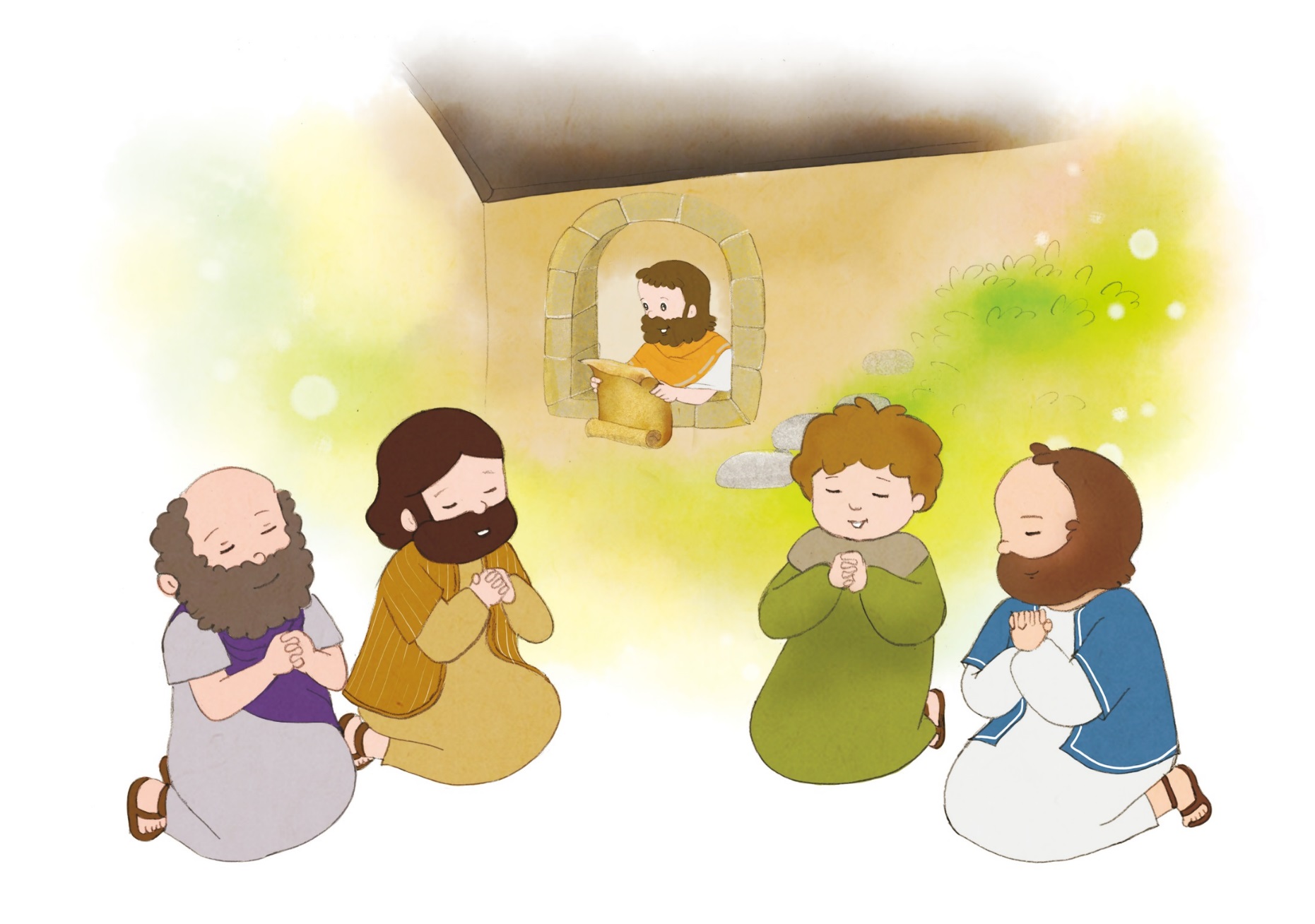 かみを　しる　ちしきを　ましくわえられるように　いのりました
まことの　なぐさめを　あたえるために　テキコを　おくりました
レムナントの　ときに　フォーラムを　わかちあって　
こころを　さだめましょう
.
わたしは　でんどうを　どのように　
しているのか
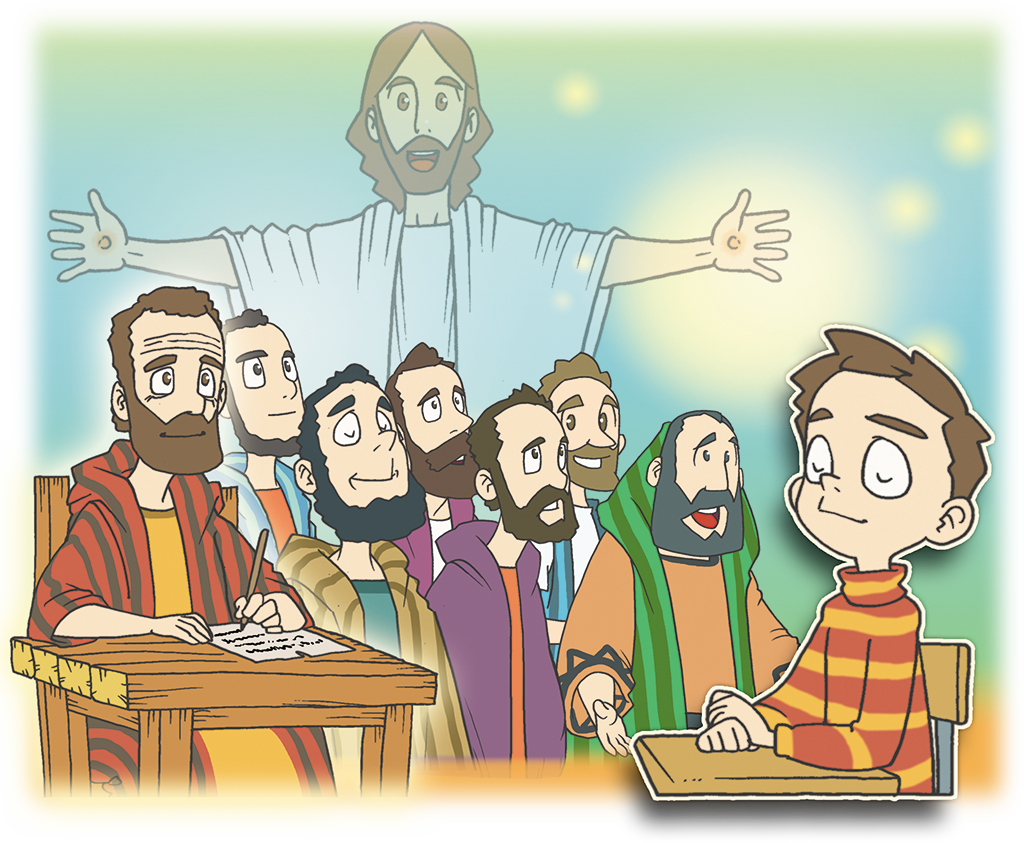 わたしは　けんきんを　どのように　
しているのか
わたしは　いたんを　くべつすることが　
できるのか
フォ
ー
ラム
し
て
いん
し
よう
こく
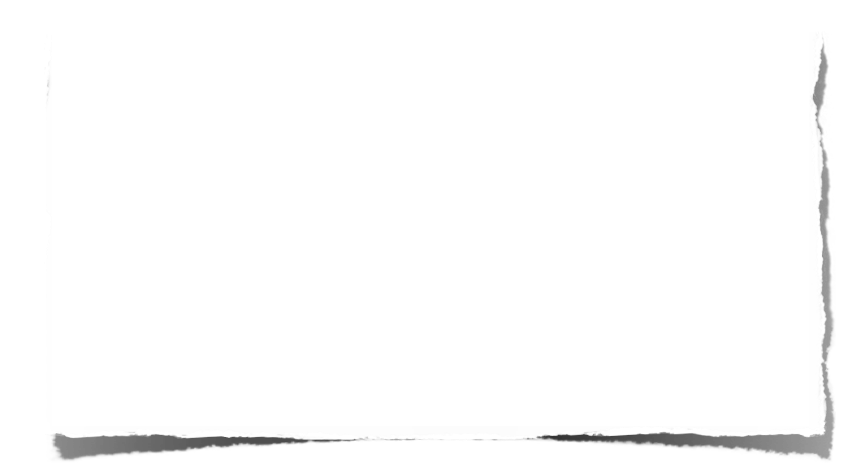 みことばの　なかで　いちばん　こころに　
のこった　ことを　フォーラムしよう
ほんとうの　いたんと　ぬれぎぬを　きせられた
いたんに　ついて　フォーラムしよう
こんしゅう　じっせんすることに　ついて
フォーラムしよう